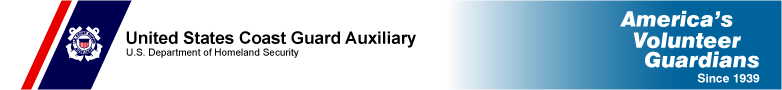 Auxiliary Deck Plate Leadership Series
Group Development
 
USCG Leadership Competency: Leading Others: Team Building
 
Learning Outcomes: 
Describe the five states of group development
Assess what stage the flotilla or division is at
 
A group is defined as a collection of two or more interacting individuals with a stable pattern of relationships who share common goals and who perceive themselves as being a group.
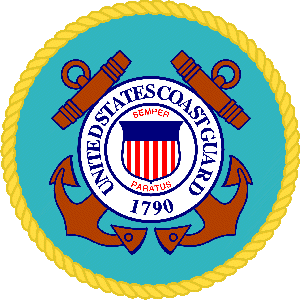 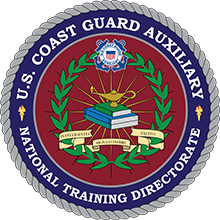 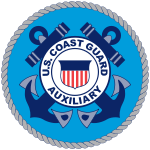 USCG Auxiliary Deck Plate Leadership Series
1
Reviewed, DIR-T USCGAUX
Definitions
A group is two or more interacting individuals with a stable pattern of relationship who share common goals and who perceive themselves as being a group.  Ex. Flotilla or Division
Formal groups are defined by organizational structure: Command groups or Task groups (boat crew)
Informal groups are groups that form to respond to common interests or social interaction: Interest groups or Friendship groups
2
Reviewed, DIR-T USCGAUX
USCG Auxiliary Leadership Deck Plate Series
Generational Components
USCG Auxiliary Leadership Deck Plate Series
3
Reviewed, DIR-T USCGAUX
Generational Components Continued
USCG Auxiliary Leadership Deck Plate Series
4
Reviewed, DIR-T USCGAUX
Why do people join volunteer organizations?
Security
Status
Self-esteem
Power
Goal achievement
Cultural identity
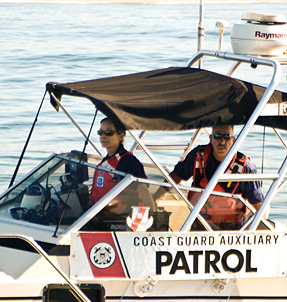 Photo retrieved from http://www.cgaux.org/
5
USCG Auxiliary Leadership Deck Plate Series
Reviewed, DIR-T USCGAUX
Group Development Stages
Forming – caution, confusion, uncertainty.
Storming – tension, hostility, and intragroup conflict.
Norming – group norms and developing of close relationships.
Performing -  focusing on the accomplishment of the task.
Adjourning – getting closure.
6
USCG Auxiliary Leadership Deck Plate Series
Reviewed, DIR-T USCGAUX
Forming
High dependence on Flotilla Commander for guidance and direction. Little agreement on Flotilla aims other than received from leader. Member roles and responsibilities are unclear. Leader must be prepared to answer lots of questions about the Flotillas purpose, objectives and external relationships. Leader directs.
7
USCG Auxiliary Deck Plate Leadership Series
Reviewed, DIR-T USCGAUX
Storming
Decisions don't come easily within Flotilla. Members vie for position as they attempt to establish themselves in relation to other members and the leader, who might receive challenges from members. There is some clarity of purpose but plenty of uncertainties persist. Cliques and factions have formed and there may be power struggles. Leader coaches.
USCG Auxiliary Deck Plate Leadership Series
8
Reviewed, DIR-T USCGAUX
Norming
The Flotilla is more strategically aware; the members know clearly why they are doing what they are doing. The members have a shared vision and is able to stand on its own feet. There is a focus on over-achieving. Disagreements occur but now they are resolved within the Flotilla positively, and necessary changes to processes and structure are made by the members. The members are able to work towards achieving the goal, and also to attend to relationship, style and process issues along the way. Members look after each other. The Flotilla receives delegated tasks and projects from the leader. Members might ask for assistance from the leader with personal and interpersonal development. Leader delegates and oversees.
USCG Auxiliary Deck Plate Leadership Series
9
Reviewed, DIR-T USCGAUX
Performing
Agreement and consensus largely forms among the members, who respond well to facilitation by leader. Roles and responsibilities are clear and accepted. Big decisions are made by member agreement. Smaller decisions may be delegated to individuals or small teams within Flotilla. Commitment and unity is strong. The Flotilla may engage in fun and social activities. There is general respect for the leader and some of leadership is more shared by the members. Leader facilitates and enables.
USCG Auxiliary Deck Plate Leadership Series
10
Reviewed, DIR-T USCGAUX
Assessing Flotilla stage
Stage changes with group membership
Stage changes during times of high stress
Stage changes with tasks/topics
Can also be used with individuals
USCG Auxiliary Leadership Deck Plate Series
11
Reviewed, DIR-T USCGAUX